ФГБОУ ВО Волгоградский государственныйаграрный университетФакультет сервиса и туризмаПроект культурно-познавательного безбарьерного турмаршрута «Волгоград – берег добра»
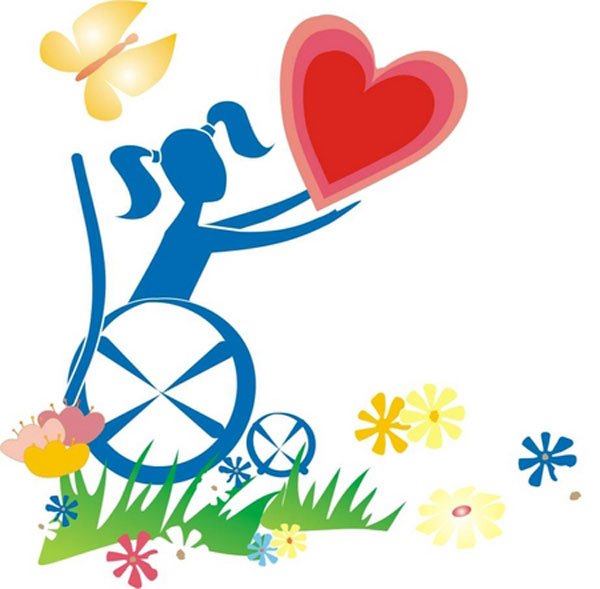 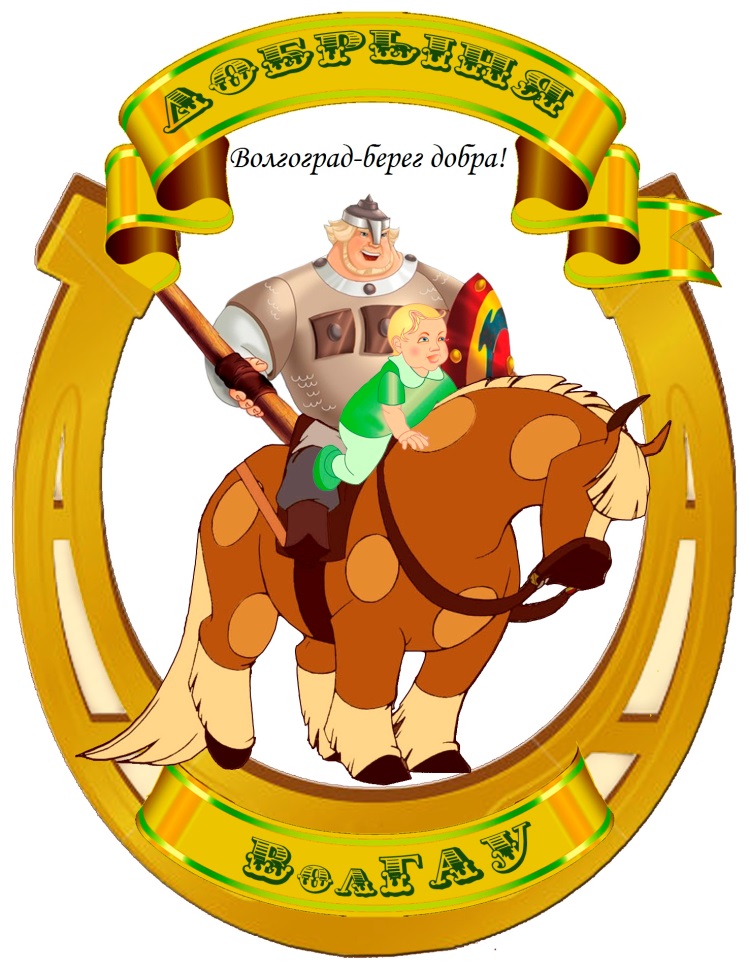 Волгоград 2018 год
Успехи нашей страны в создании безбарьерной среды
Сочи
                             Казань
                                                             Москва
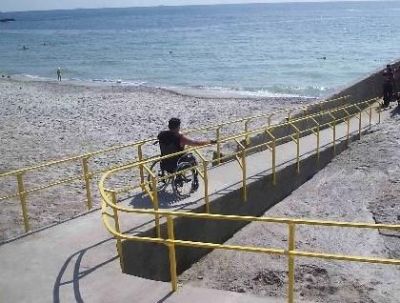 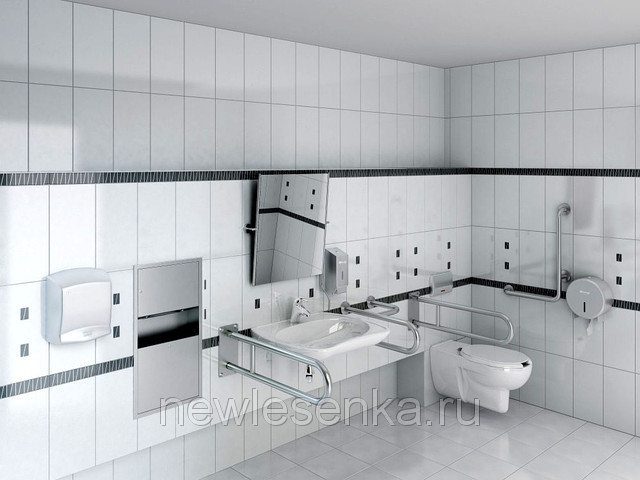 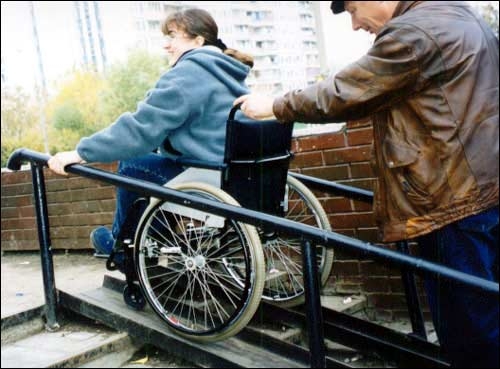 Государственная программа «Формирование доступной среды жизнедеятельности для инвалидов и маломобильных групп населения в Волгоградской области»
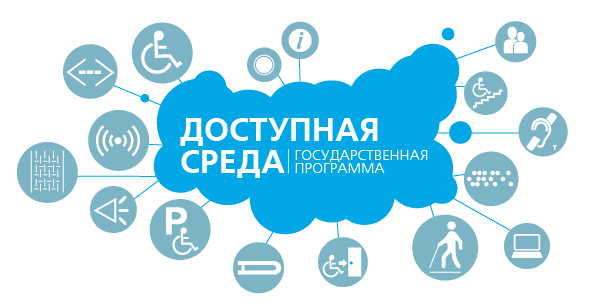 Причины для развития в г. Волгограде доступной (безбарьерной) среды:
Гуманитарная                 
                                              Экономическая
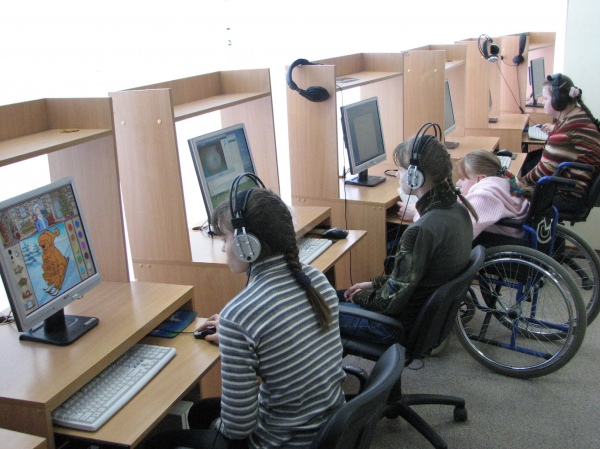 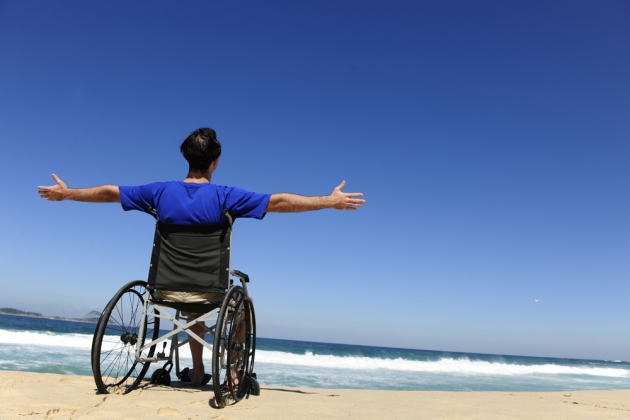 Гостиничная индустрия г. Волгограда
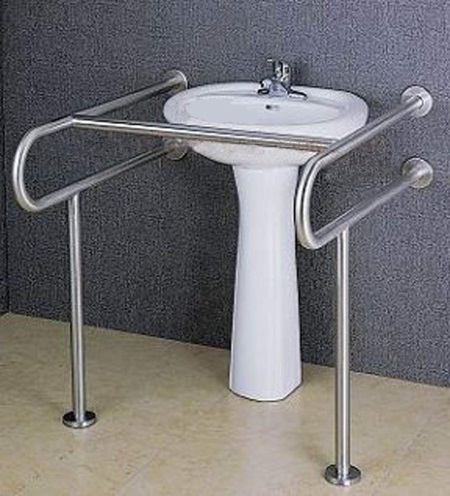 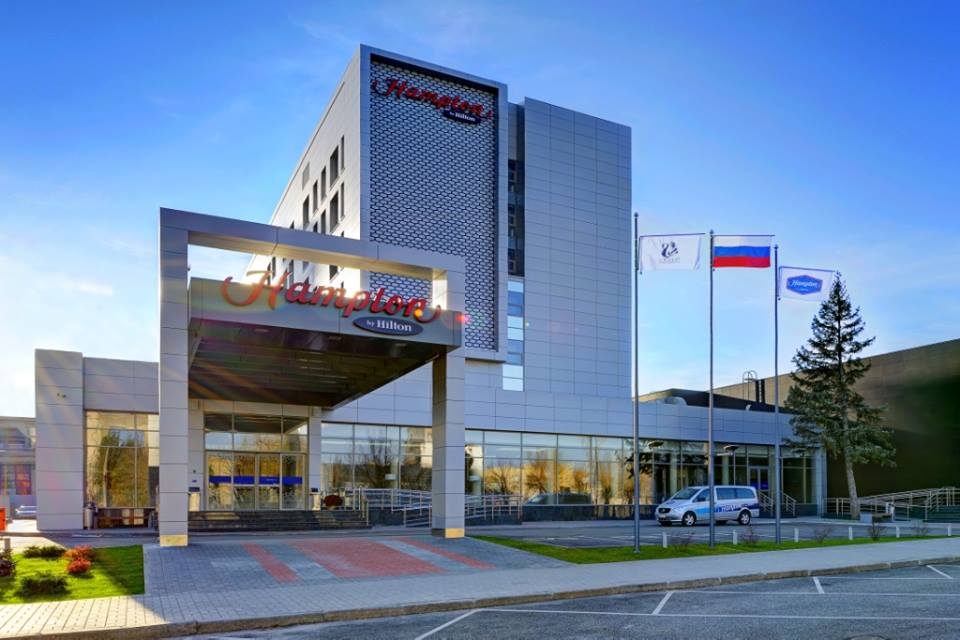 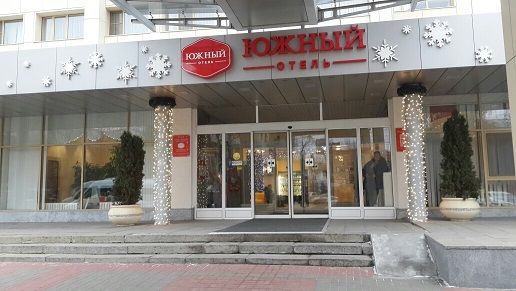 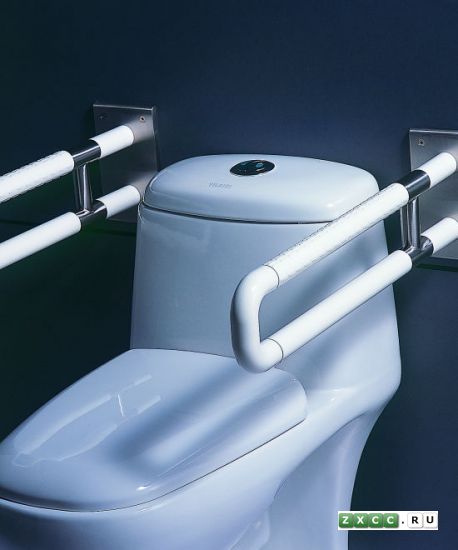 Объекты туристской инфраструктуры
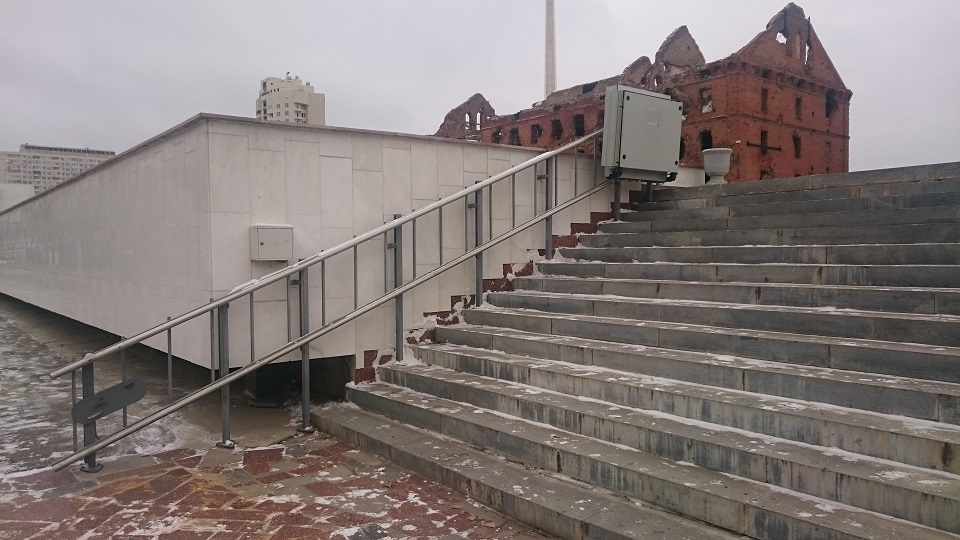 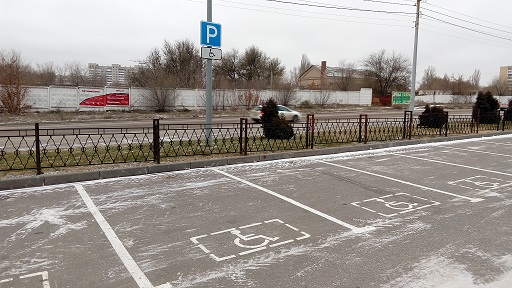 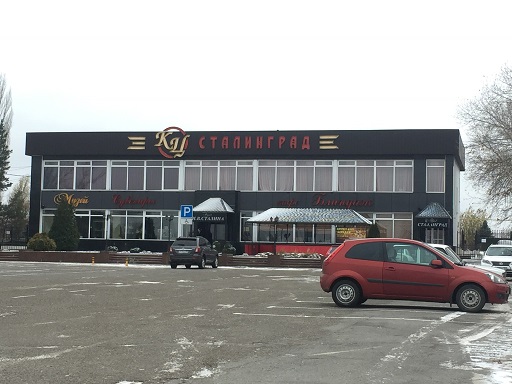 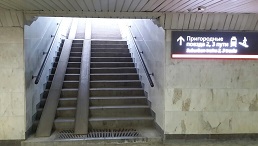 Исходные данные проектируемого турпродукта
Название тура: «Волгоград - берег добра»
Туристская дестинация: г. Волгоград
Тип туризма: внутренний и въездной
Виды туризма: безбарьерный, культурно-познавательный
Тип турпродукта: пакетный турпродукт
Общая цель турпродукта: знакомство юных туристов и их родителей с главными достопримечательностями   Волгограда с одновременным включением в него процесса иппотерапии в центре верховой езды «Добрыня»
Продолжительность тура: 3 дня / 2 ночи
Целевая аудитория: дети и подростки  с нарушением работы опорно–двигательного аппарата
Состав тургруппы: до 10 человек (5 детей и 5 сопровождающих)
Программа и описание культурно-познавательного безбарьерного тура «Волгоград - берег добра»
Главные достопримечательности первого дня путешествия
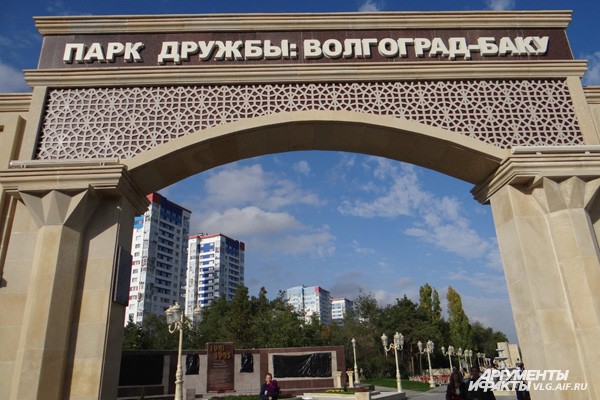 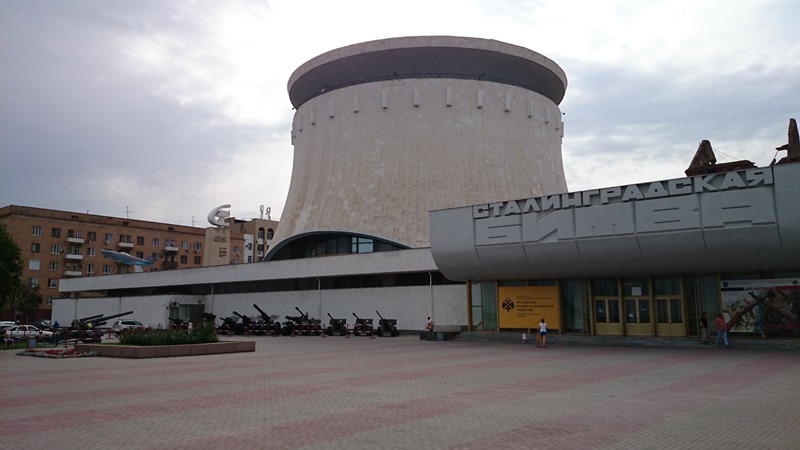 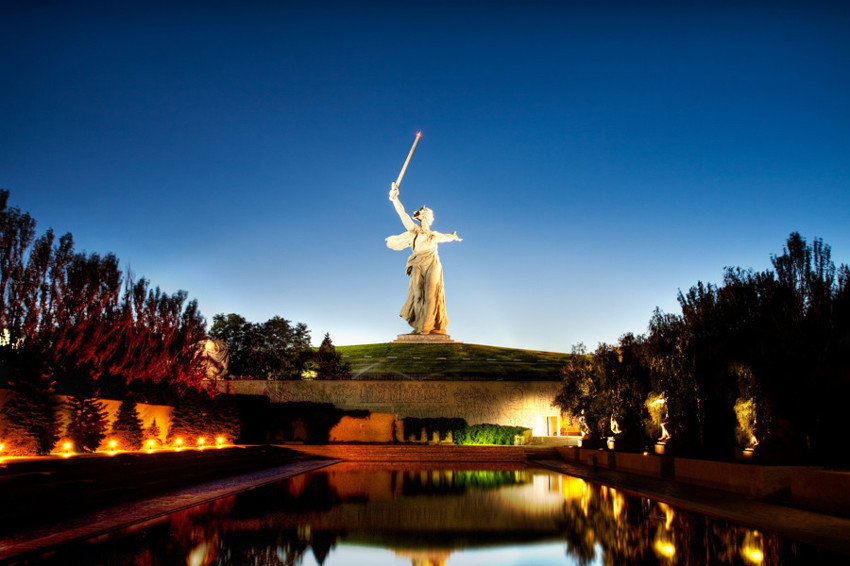 Главные достопримечательности второго дня путешествия
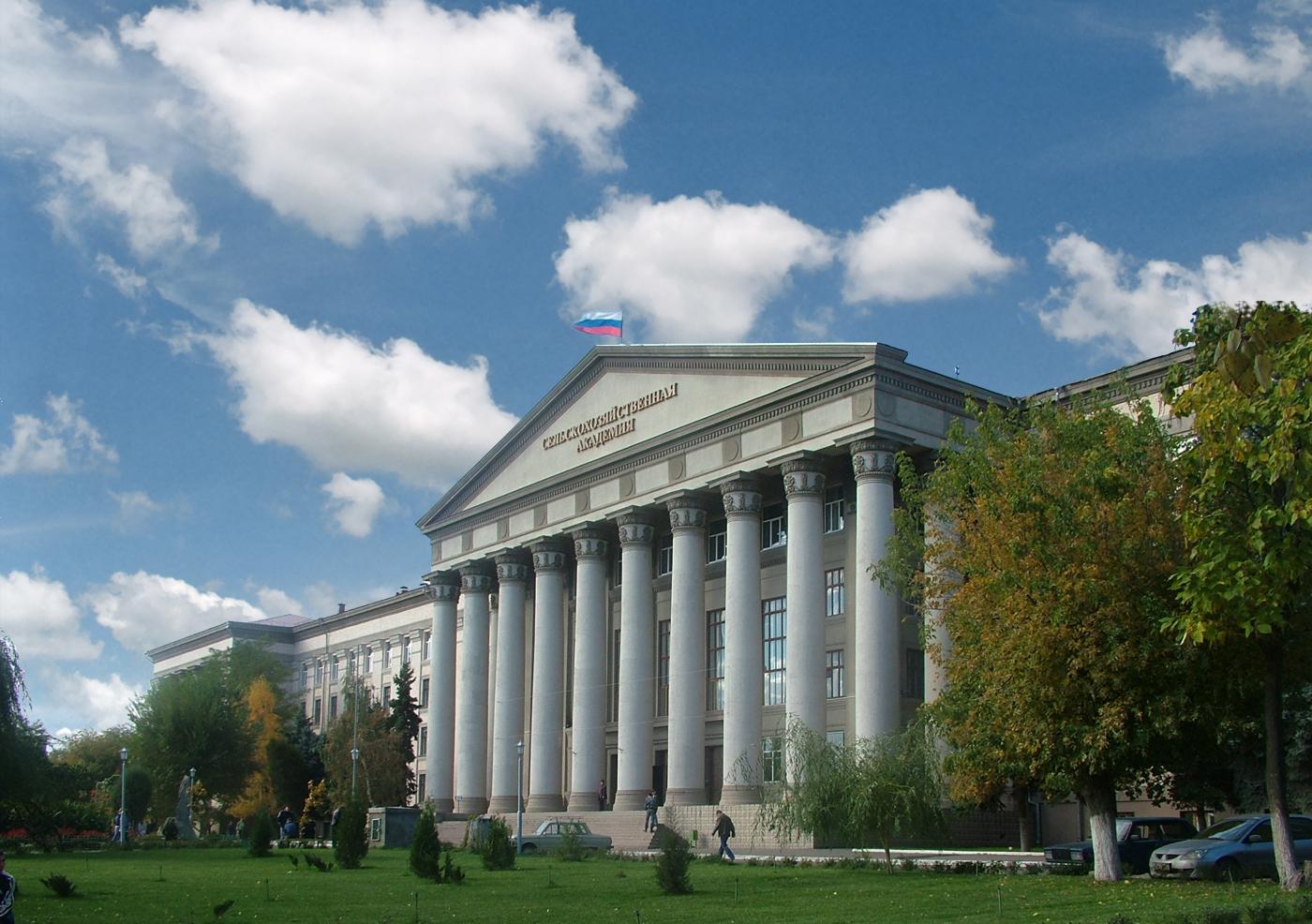 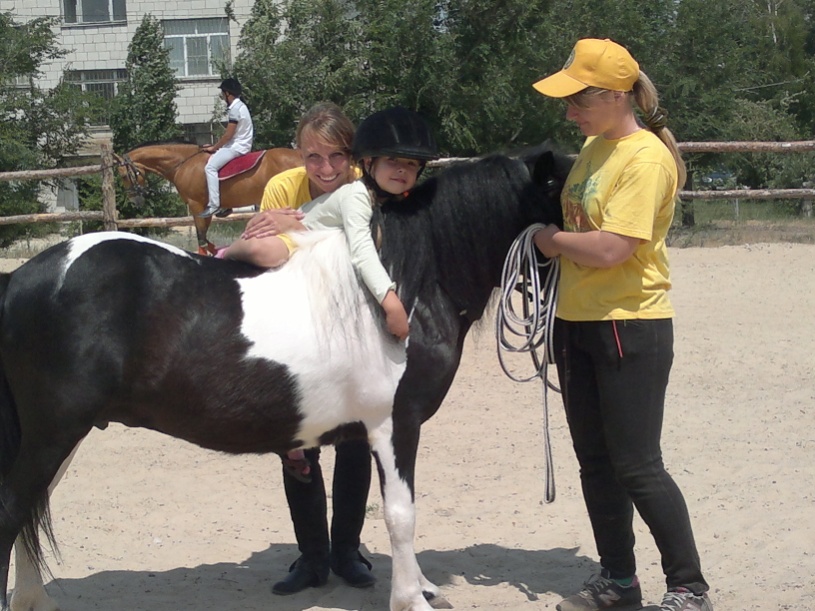 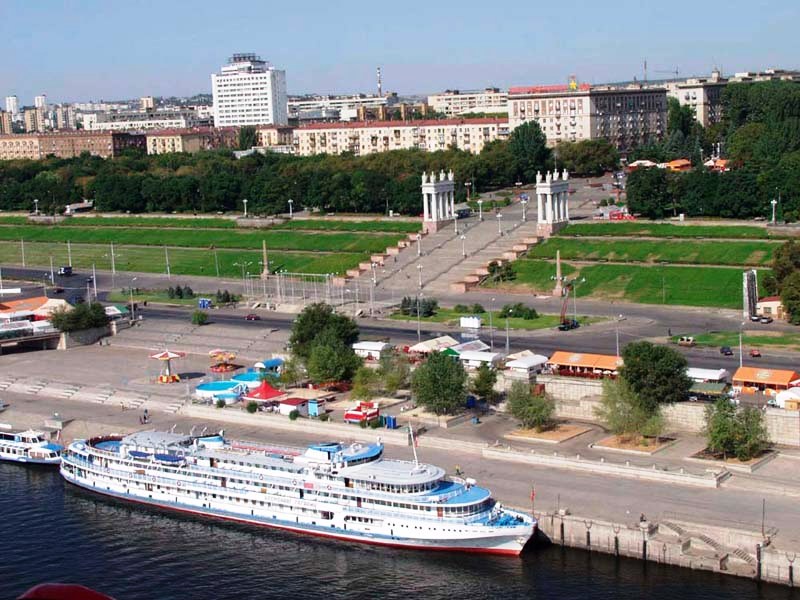 * Вариант основной перевозки может быть изменён туроператором
Главные достопримечательности третьего дня путешествия
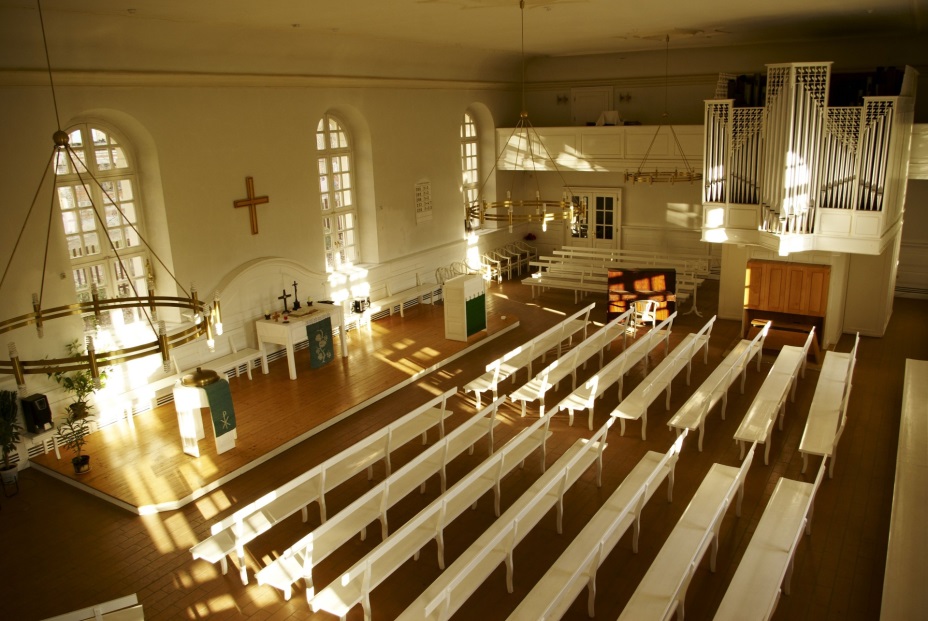 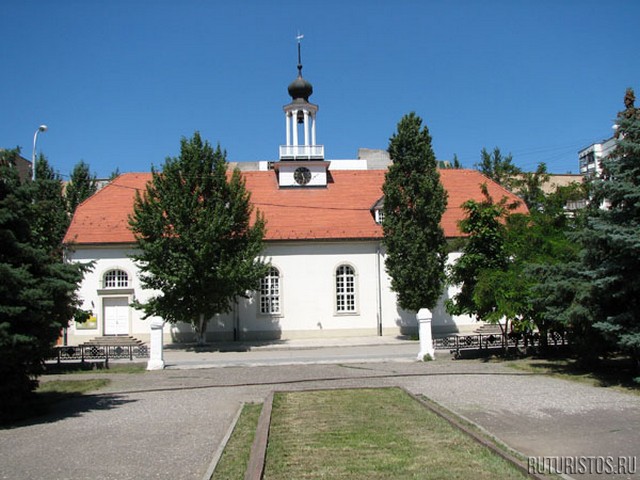 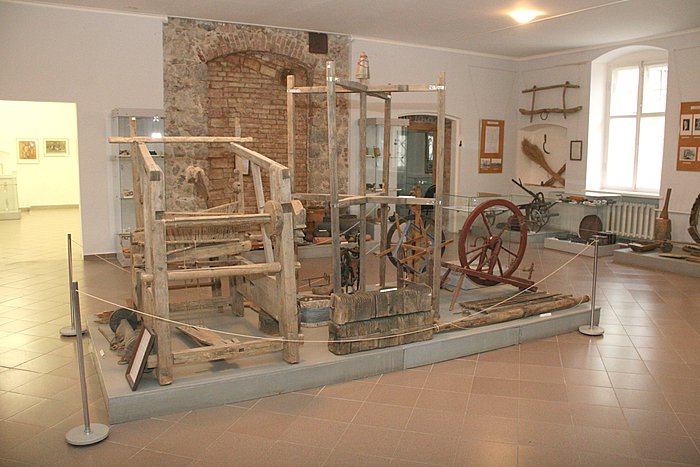 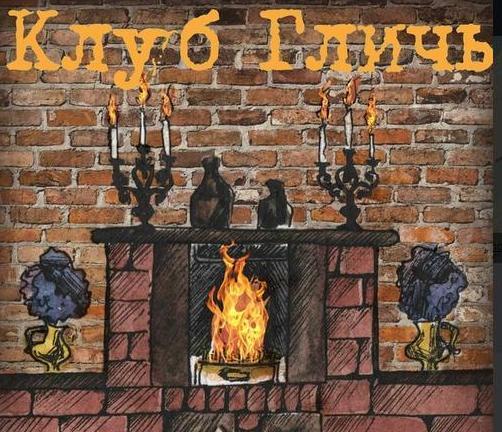 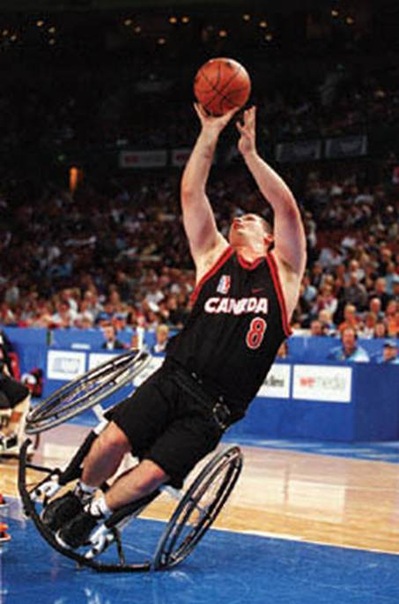 Каждый человек                                            Все люди                   .                                особенный!                                                 равны!!!
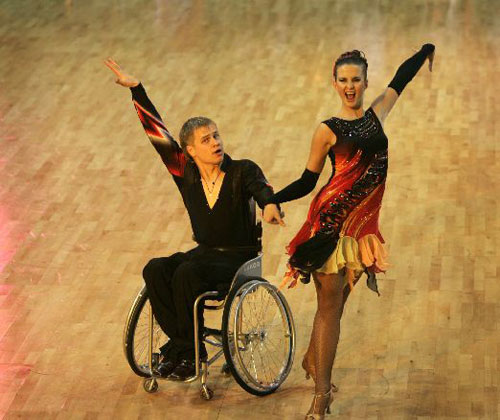 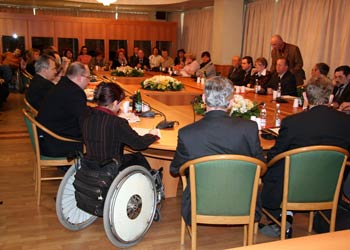 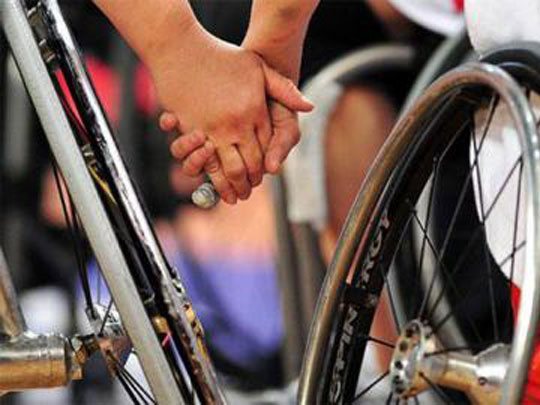 Спасибо за внимание!!!